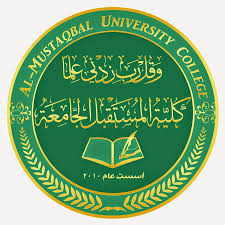 محاضرات في حقوق الانسان
للعام الدراسي 2022-2023
الاستاذ الدكتور 
ساهره قحطان عبد الجبار الحميري
12/24/2022
1
الموضوعات
الحقوق المدنية والشخصية للإنسان
حق الانسان في الامن الشخصي
حق الانسان في الكرامة
حق الانسان في الاقامة والتنقل  
حق الانسان في حرمة المسكن
2
حق الانسان في الامن الشخصي
اولا حق الانسان في الامن الشخصي: هو حق العيش بحالة من الاطمئنان وعدم الخوف او الرهبة من احتمالات القبض الغير المشروع او الاعتقال التعسفي والحجز بشكل غير قانوني...
ولقد اكد على هذا الحق كل من:-
القران الكريم، قال تعالى الذي اطعمهم من جوع وامنهم من خوف
الدستور العراقي لعام  2005، من حيث :-
3
حق الانسان في الامن الشخصي
- (لكل فرد الحق في الحياة والامن)
في المادة 17 اكد على الحق في الخصوصية والحق في حرمة المسكن
في المادة 19 اكد على ان لا جريمة ولا عقوبة الا بنص
الحق في التقاضي.
ان المتهم بريء حتى تثبت ادانته في محاكمه قانونية عادلة ) 
وفي مادة اخرى عدم جواز التعذيب النفسي او الجسدي او المعاملة الغير انسانية
4
: حق الانسان في الامن الشخصي
الاعلان العالمي لحقوق الانسان عام 1948، من حيث
الحق في الحرية وسلامة شخص الانسان
الحق في حرية الراي والتعبير من دون تدخل
عدم تعرضه للتعذيب والمعاملة القاسية
عدم جواز القبض عليه او حجزه تعسفا.................
  اكدت ديباجتا العهدين الدوليين لعام1966 على حق الانسان في التحرر من الخوف 
اكدت الاتفاقية الامريكية لعام1950 على حق الانسان في الحياة
5
حق الانسان في الكرامة
ثانيا: حق الانسان في الكرامة 
وهذا الحق يكون متداخلا مع الحق في السلامة الجسدية والحق في الحرية ..وتعني وجوب احترام آدمية الانسان بعيدا عن الاهانة النفسية او الايذاء الجسدي

وقد تم تأكيد هذا الحق من قبل:-
القران، قال تعالى ((ولقد كرمنا بني ادم))
اكدت عليه جميع الاديان السماوية ، كرامة الانسان ترتبط بكيانه ووجوده ولصيقة به
6
حق الانسان في الكرامة
الدستور العراقي عام 2005 ، (حرية الانسان وكرامته مصونه)
ديباجة ميثاق الامم المتحدة 1945، (ان نؤكد من جديد ايماننا بالحقوق الاساسية لحقوق الانسان وبكرامة الفرد وقدره....
الاعلان العالمي لحقوق الانسان عام 1948، من حيث
     - ان جميع الناس احرارا ومتساويين في الكرامة
7
حق الانسان في الكرامة
عدم جواز تعذيب الانسان واهانته
لكل انسان الحق في الضمانات الاجتماعية التي تحقق كرامته
لكل فرد الحق في العمل وتقاضي الاجر الذي يحقق له ولأسرته الكرامة 
لكل فرد الحق في الراحة والمستوى المعيشي الكافي لتحقيق الرفاهية له ولأسرته ..
8
حق الانسان في الكرامة
ديباجة العهد الدولي للحقوق المدنية والسياسية عام 1966، (.. يمنع اخضاع اي فرد للتعذيب او المعاملة القاسية او اخضاعه للتجارب الطبية من غير رضاه)
الاتفاقية الاوربية لحقوق الانسان عام 1950 ،(حظر التعذيب ومعاملة الانسان معاملة غير انسانية وحظر الاسترقاق والعمل الجبري)
 الاتفاقية الامريكية لحقوق الانسان عام 1969 وجوب احترام حق الانسان في السلامة الجسدية والعقلية والمعنوية .
9
حق الانسان في الاقامة والتنقل
ثالثا : حق الانسان في الاقامة والتنقل 
حق الإقامة : هو حريته في إختيار المكان او اكثر من مكان الذي يقيم فيه بصوره دائمة او مؤقته . 
اما حق التنقل: فهو حرية الانتقال والسفر من مكان الى آخر سواء داخل دولته او خارجها ..  
ولقد اكد على هذا الحق كل من:-
الاعلان العالمي لحقوق الانسان 1948، والعهد الدولي للحقوق المدنية والسياسية عام 1966، من حيث ان لكل فرد حرية التنقل واختيار محل اقامته ولكل فرد حرية مغادرة اي قطر بما في ذلك بلده...
10
حق الانسان في الاقامة والتنقل
الميثاق العربي لحقوق الانسان عام 1997
الدستور العراقي عام 2005 من حيث:-
   - للعراقي حرية التنقل والسفر داخل العراق وخارجه
   - لا يجوز نفي العراقي او ابعاده او حرمانه من العودة الى الوطن

ان هذين الحقين ليسا مطلقين اذ يجب تقييدهما في بعض الحالات.. بالنسبة لحق الاقامة يكون هذا الحق مقيدا بقيود امنية وقانونية ورسمية يجب مراعاتها قبل منحه للاجانب بصورة دائمية او مؤقته
11
حق الانسان في الاقامة والتنقل
كذلك الحق في السفر فهو مقيد بعدة قيود منها : 
الاعتبارات الامنية 
الاعتبارات الصحية
صدور حكم بمنع السفر
12
حق الانسان في حرمة مسكنه
رابعا : حق الانسان في حرمة مسكنه : وتعني الراحة والطمأنينة وممارسة الحياة الخاصة 

وقد اكد على هذا الحق كل من 
 القران الكريم بقوله تعالى ( يا ايها الذين آمنو لا تدخلوا بيوتا غير بيوتكم  حتى تستانسوا وتسلموا على أهلها )
الاعلان العالمي لحقوق الانسان 1948، ( لا يعرض احد لتدخل تعسفي في حياته الخاصة او اسرته او مسكنه). والعهد الدولي لحقوق المدنية والسياسية عام 1966 ، ( لا يجوز التدخل بشكل تعسفي او غير قانوني بخصوصيات احد او بعائلته او بيته)
13
حق الانسان في حرمة مسكنه
الدستور العراقي ، من حيث 
حرمة المساكن مصونه ولا يجوز دخولها او تفتيشها الا بقرار قضائي ووفقا للقانون 
قانون العقوبات العراقي  رقم (111) لسنة1969  في المادتين (428-429) إذ عاقب على انتهاك حرمة المساكن وملك الغير واعتبرها جريمة..
14
شـكــراً لحـسن اصغــائكم
15